Strand 1(Income)
1.2 - Identify and classify sources of income and expenditure, compare options available to best manage financial resources, evaluating the risks associated with each option and making informed and responsible judgements
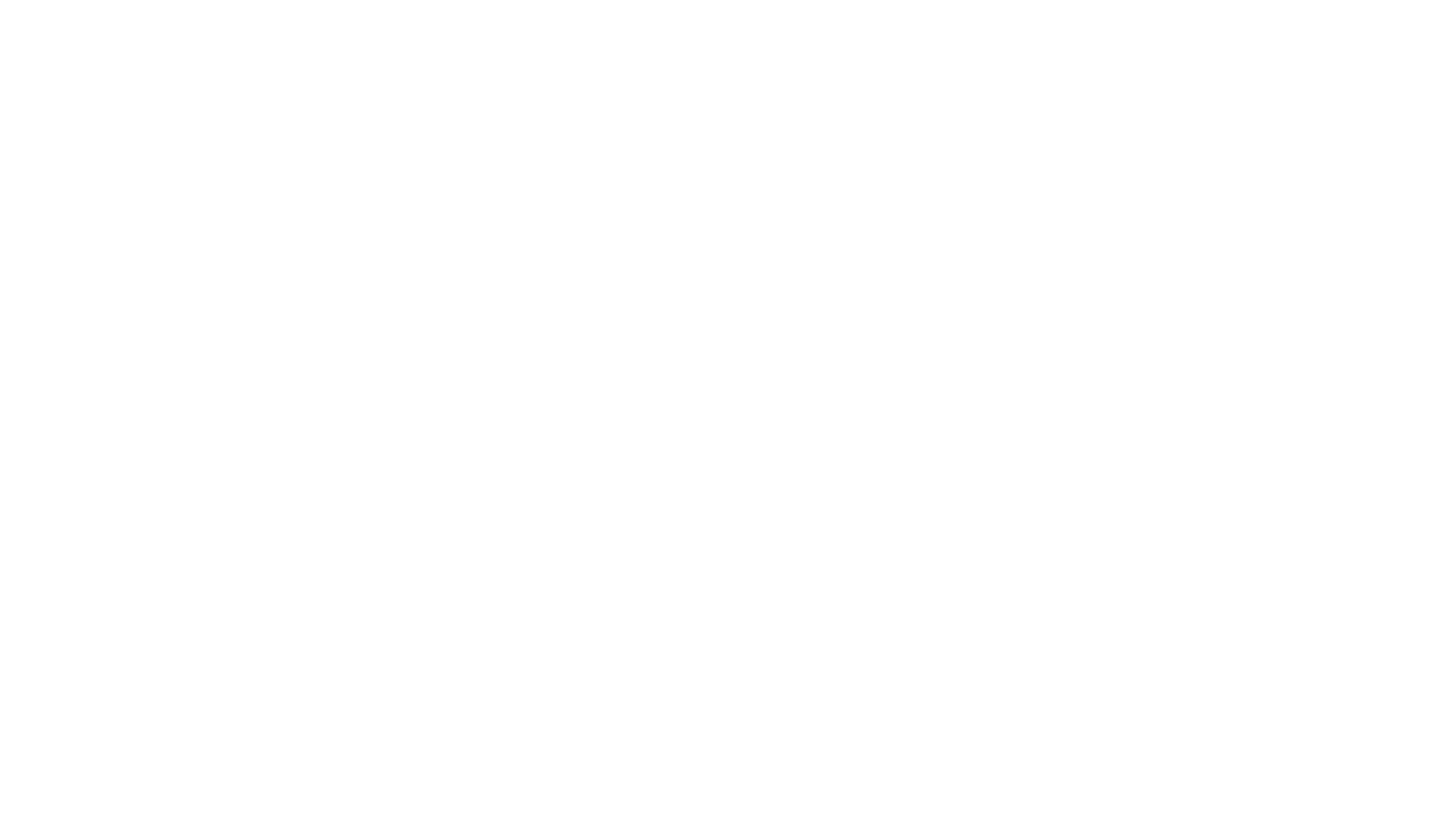 List the main sources of income for a household
Explain the difference between regular and irregular income
Define the term BIK and explain why tax is paid
Calculate and interpret a wage slip
Differentiate between statutory and voluntary deductions
Prepare a household plan
Learning Intentions
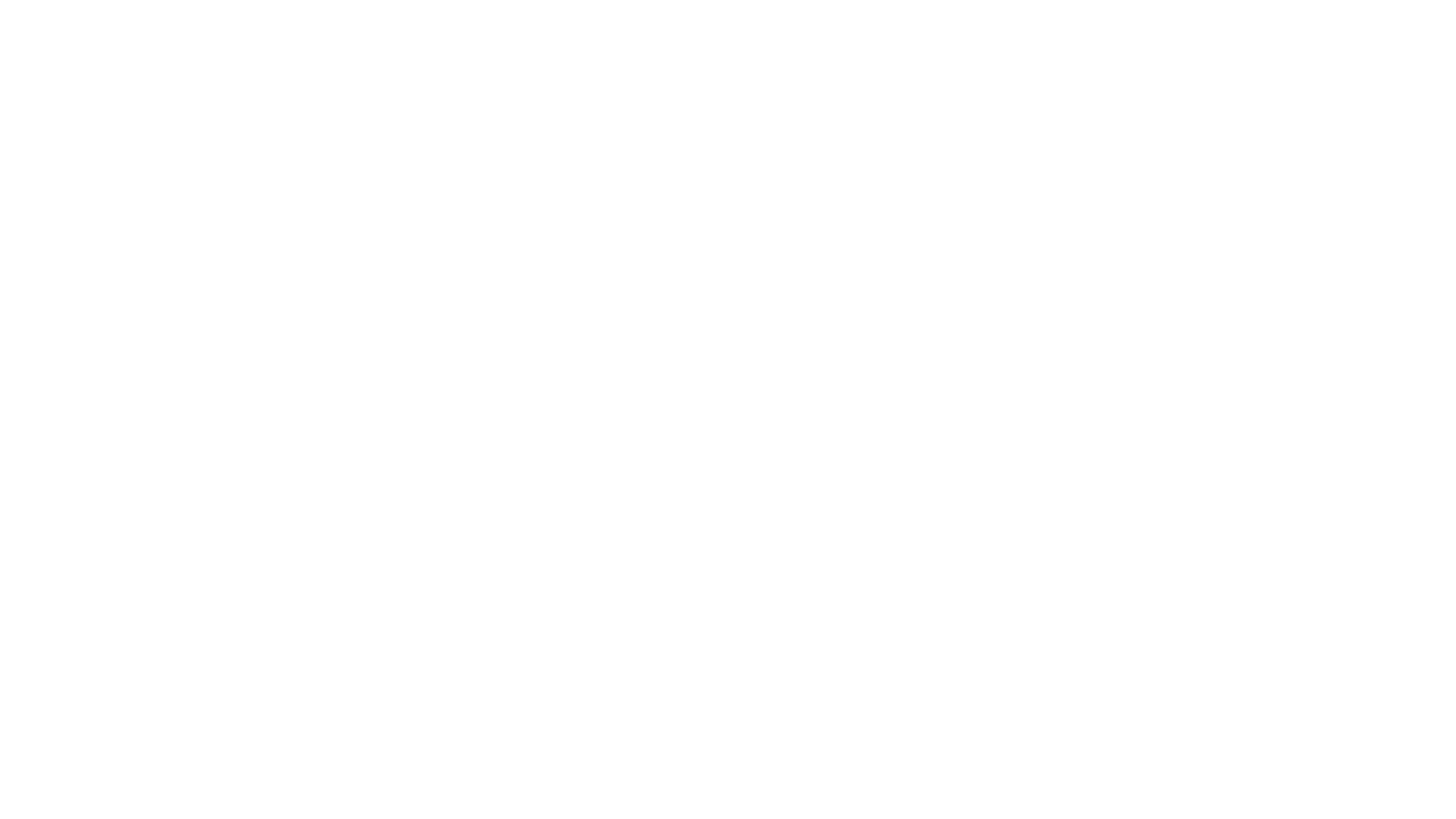 KEY TERMS
Income Def Refers to all the money received over a period of time. Income 
comes in a variety of different types and sources. For example, a wage

Benefit in Kind (BIK) Def This is when an individual doesn't receive cash but 
Receives goods or service that have a money value for example health 
Insurance. They  are also known as perks or fringe benefits.
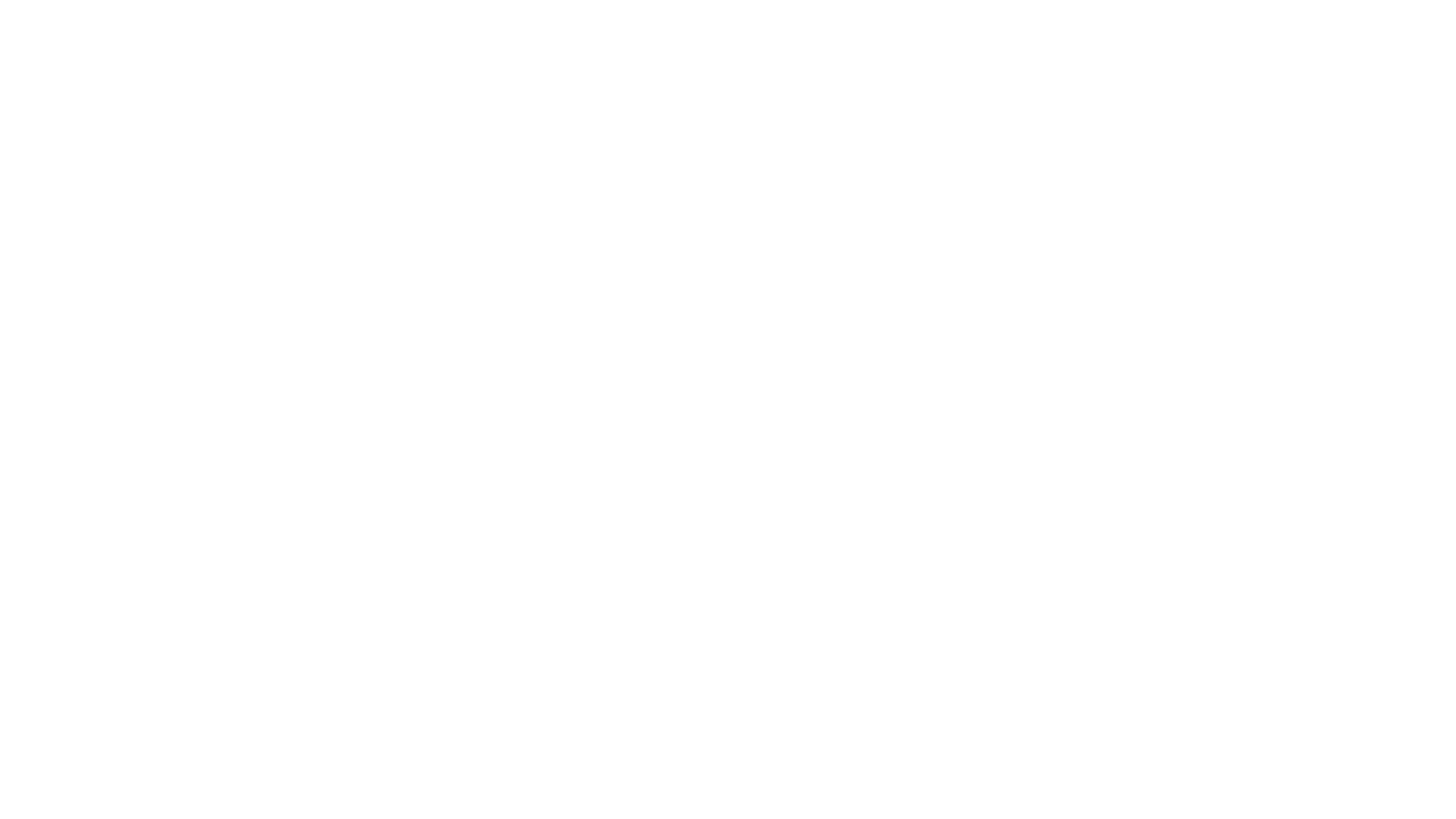 KEY TERMS
Regular Income Def Some source of finance are received 
on regular basis (Every month/wee) for example Wages, salaries 
and Child benefit

Irregular Income Def This type of income is unpredictable and is 
not received every week or month for example Overtime
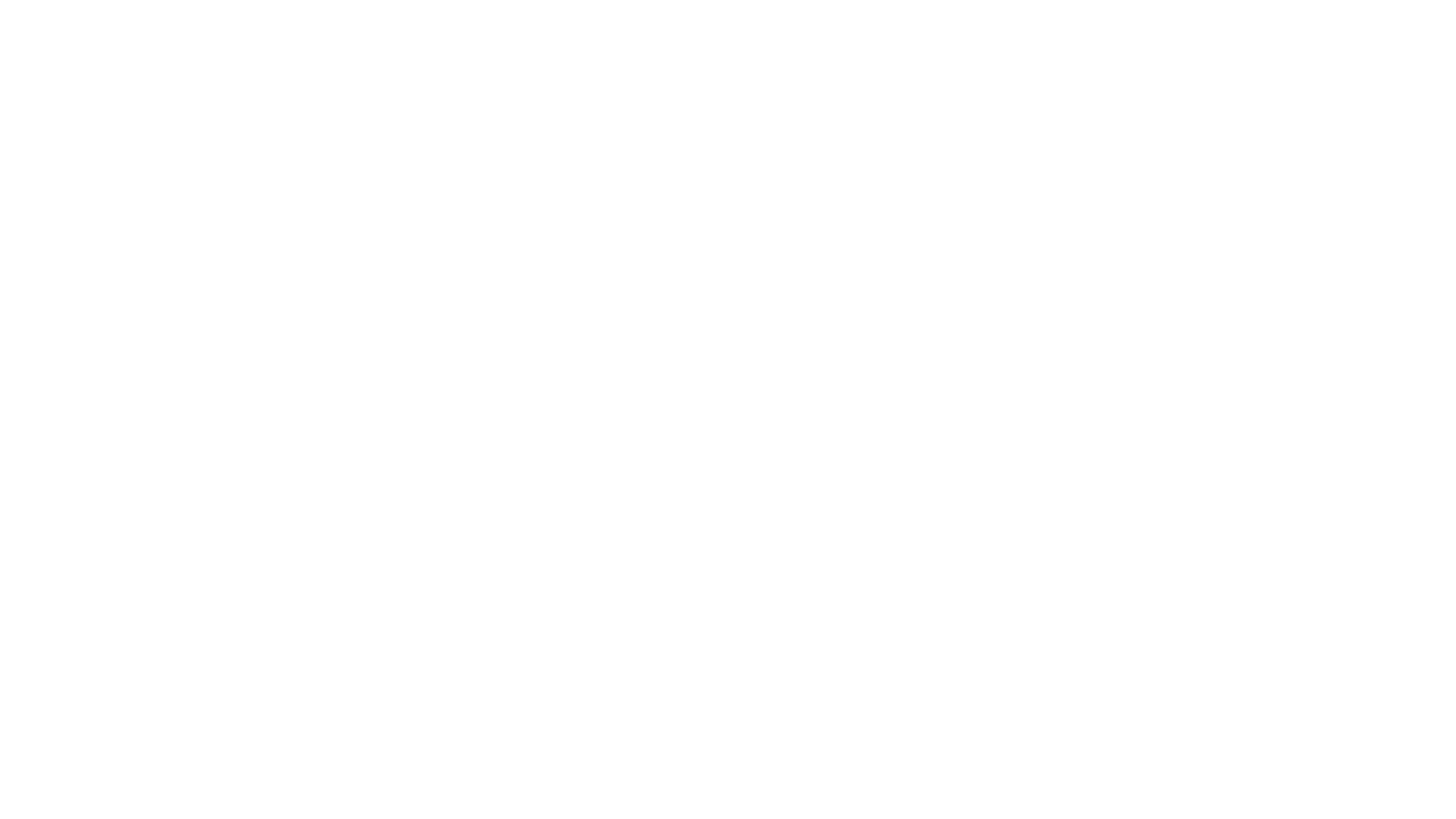 KEY TERMS
Regular Income Def Some source of finance are received 
on regular basis (Every month/wee) for example Wages, salaries 
and Child benefit

Irregular Income Def This type of income is unpredictable and is 
not received every week or month for example Overtime
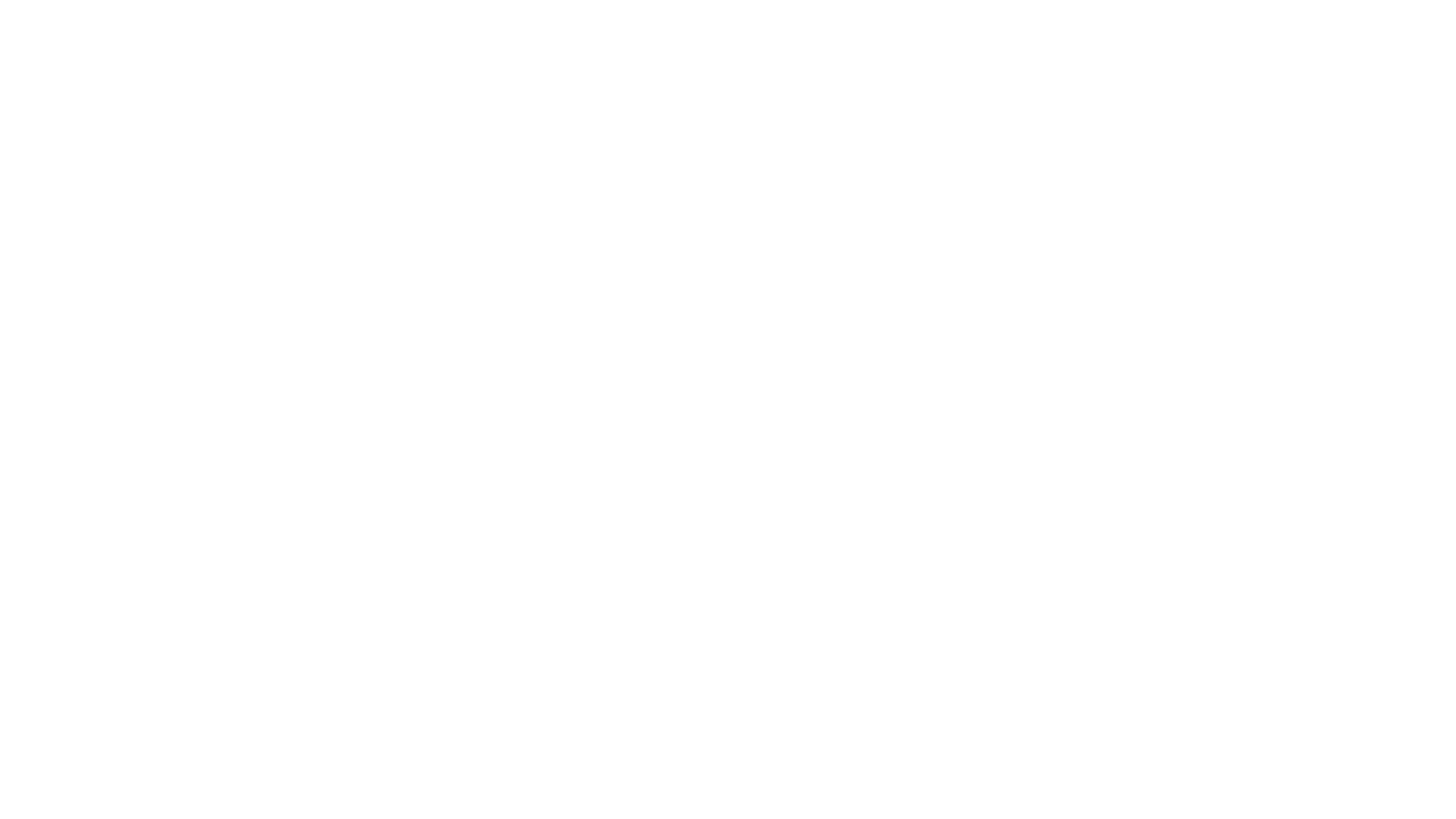 KEY TERMS
Salaries Def This is a fixed payment made to an employee for work carried 
out. It is usually paid monthly. Employees who receive a salary don’t 
receive overtime payments
Wage Def This is a payment for work done. These payments vary form one 
period to the next as it depends on how many hours have been worked in 
that period. These wages include
Time Rate Def This is calculate based on the number of hours worked
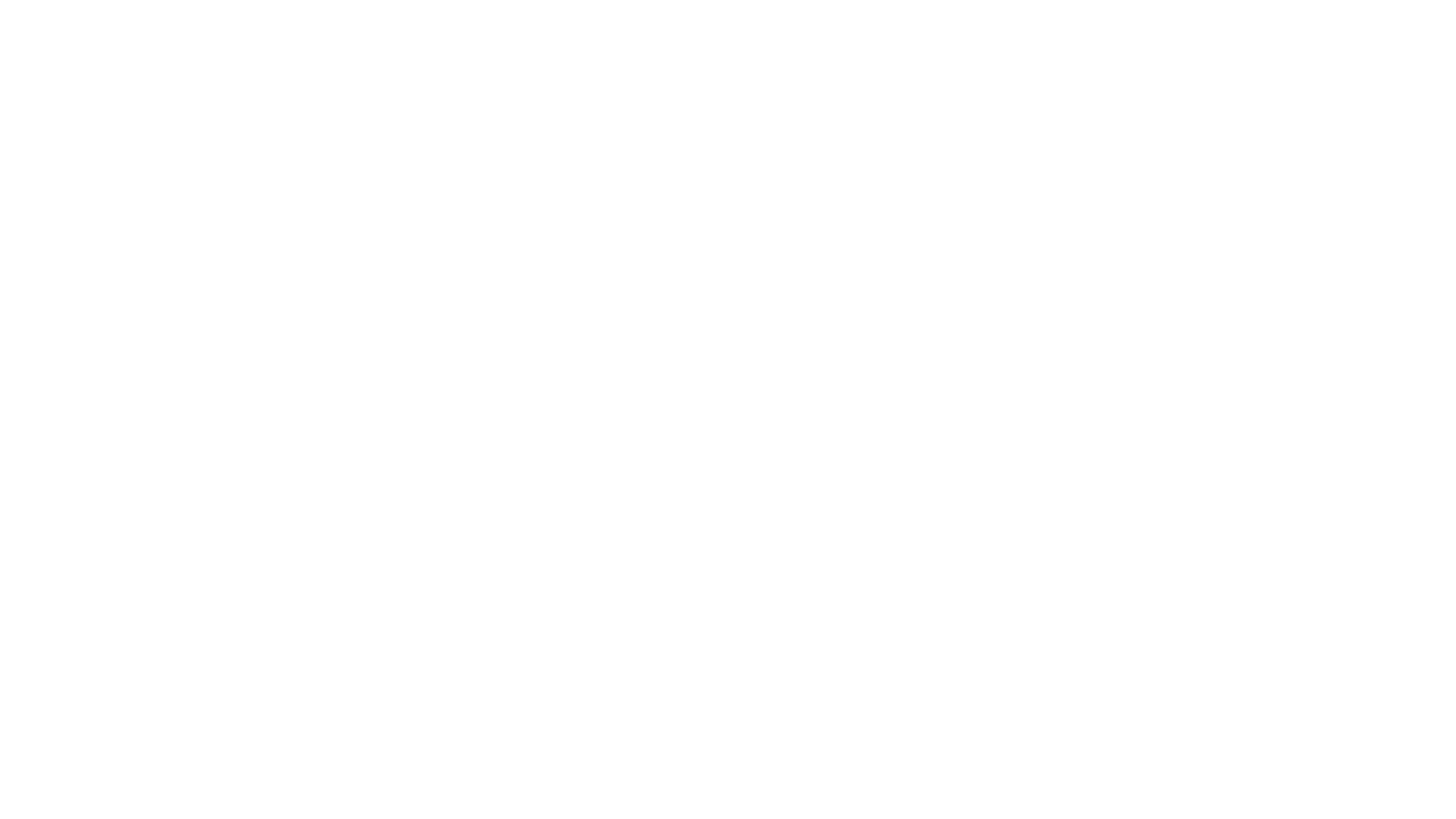 KEY TERMS
Overtime  Def This is paid when an employee works longer that 39 hours a week. For 
every hour worked over this they will receive a higher rate of pay - double time
Piece Rate Def This is based on the amount of work completed or product produced
Commission Def Sales staff will receive a payment based on the amount of sales they 
achieve.It rewards staff so the more they sell the more commission they receive.
Bonus  Def These are extra payment on top of an employee’s basis wage. They are 
usually
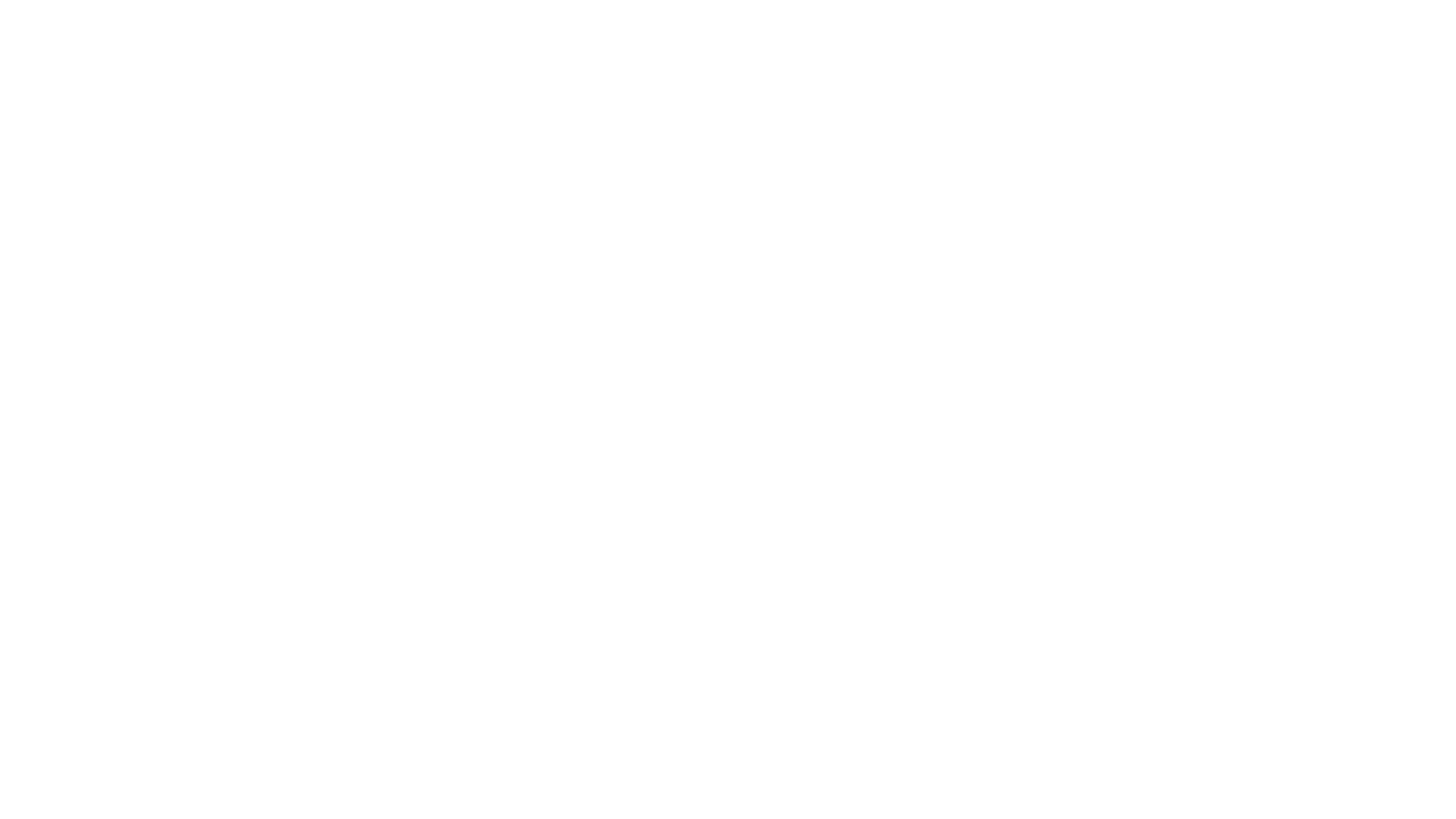 KEY TERMS
Gross Pay Def This is the employees paid before any deductions. It is basis pay 
plus any extra income for example overtime

Net Pay Def This is also known as take home pay. It is the money left after 
deduction are taken away from Gross Pay
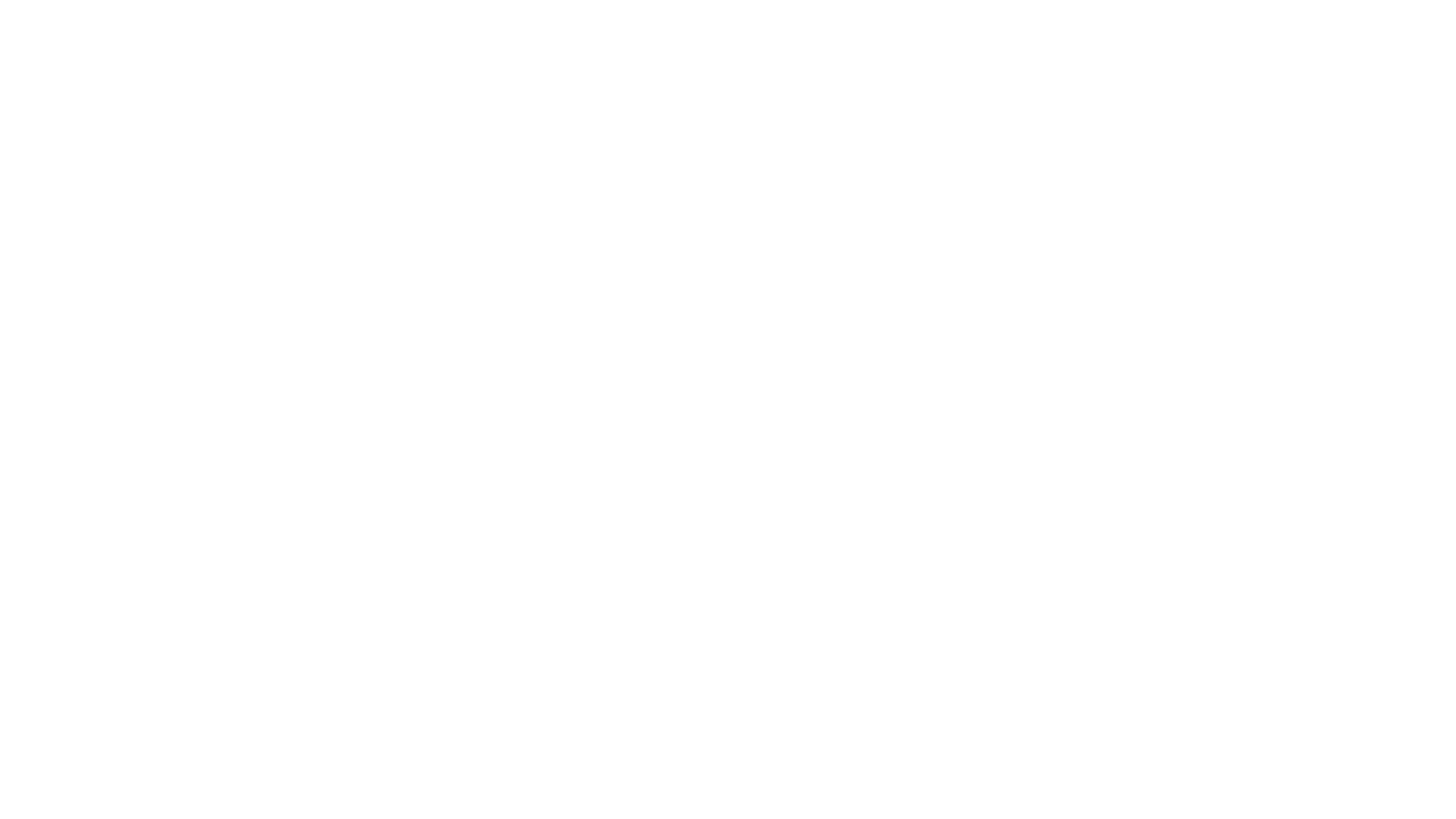 KEY TERMS
Statutory Def These are compulsory deduction and must be paid by law. This money is paid to the Government to run the Country. For Example, PAYE
Voluntary Deductions Def These are deduction that are not compulsory, and the employee will choose to pay them for example Union fees VHI
Disposal Income  Def This is the money that the employee has left over after 
all income tax and compulsory payment have been paid.
Discretionary Income  Def This is the money that an employee has left over 
after all taxes and essential spending has been paid
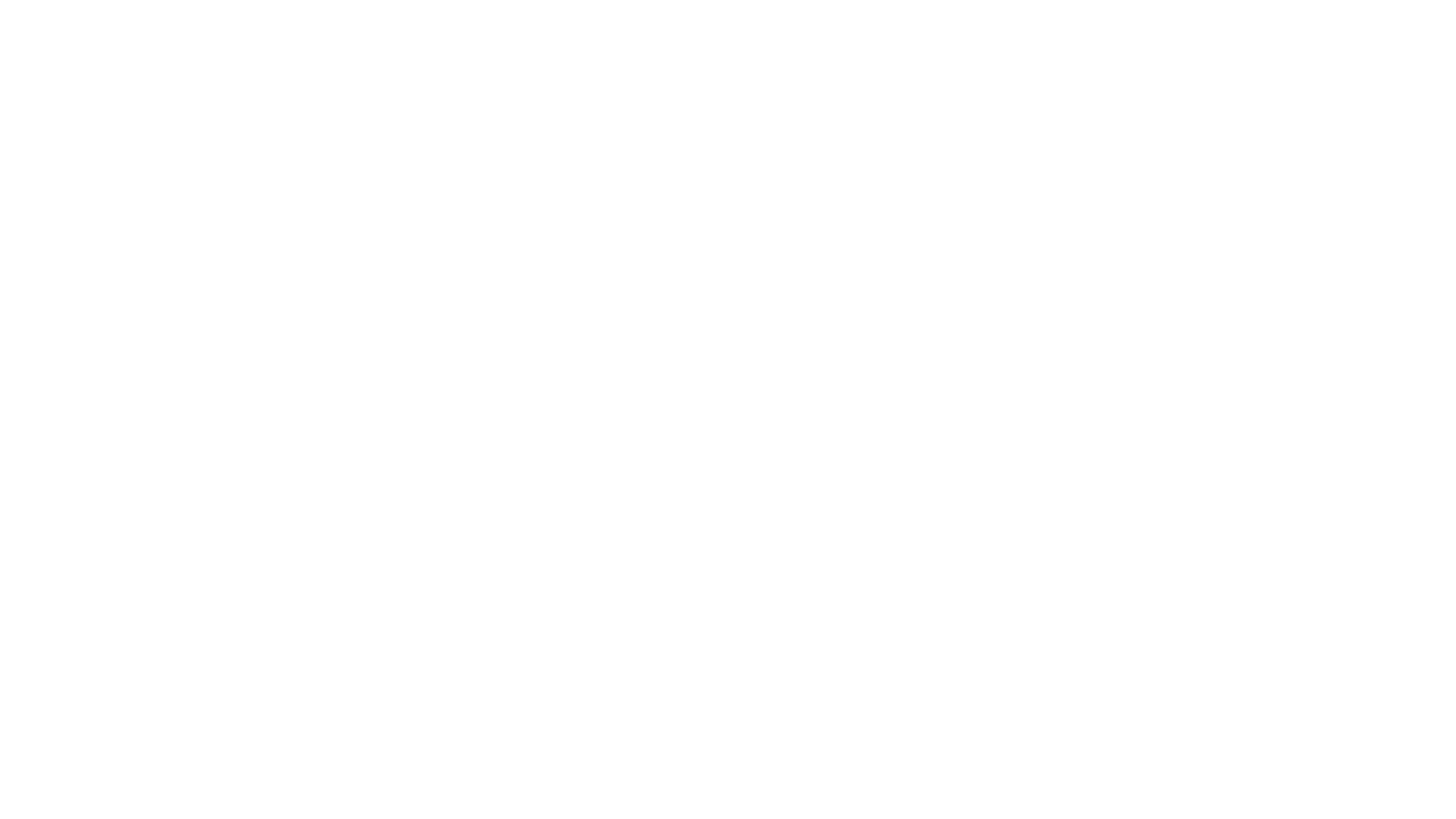 WHAT IS INCOME
Income Def Refers to all the money received over a period of time
Income comes in a variety of different types and sources. Money coming to a household or individual is called Income. Some source of Income includes wages, pensions, child benefit, jobseekers allowance, dividends on shares.
Benefit in Kind Def This is when an individual doesn’t receive cash but receive goods or service that have a money value for example health insurance.
Benefits in Kind (BIK) are also known as perks or fringe benefits.
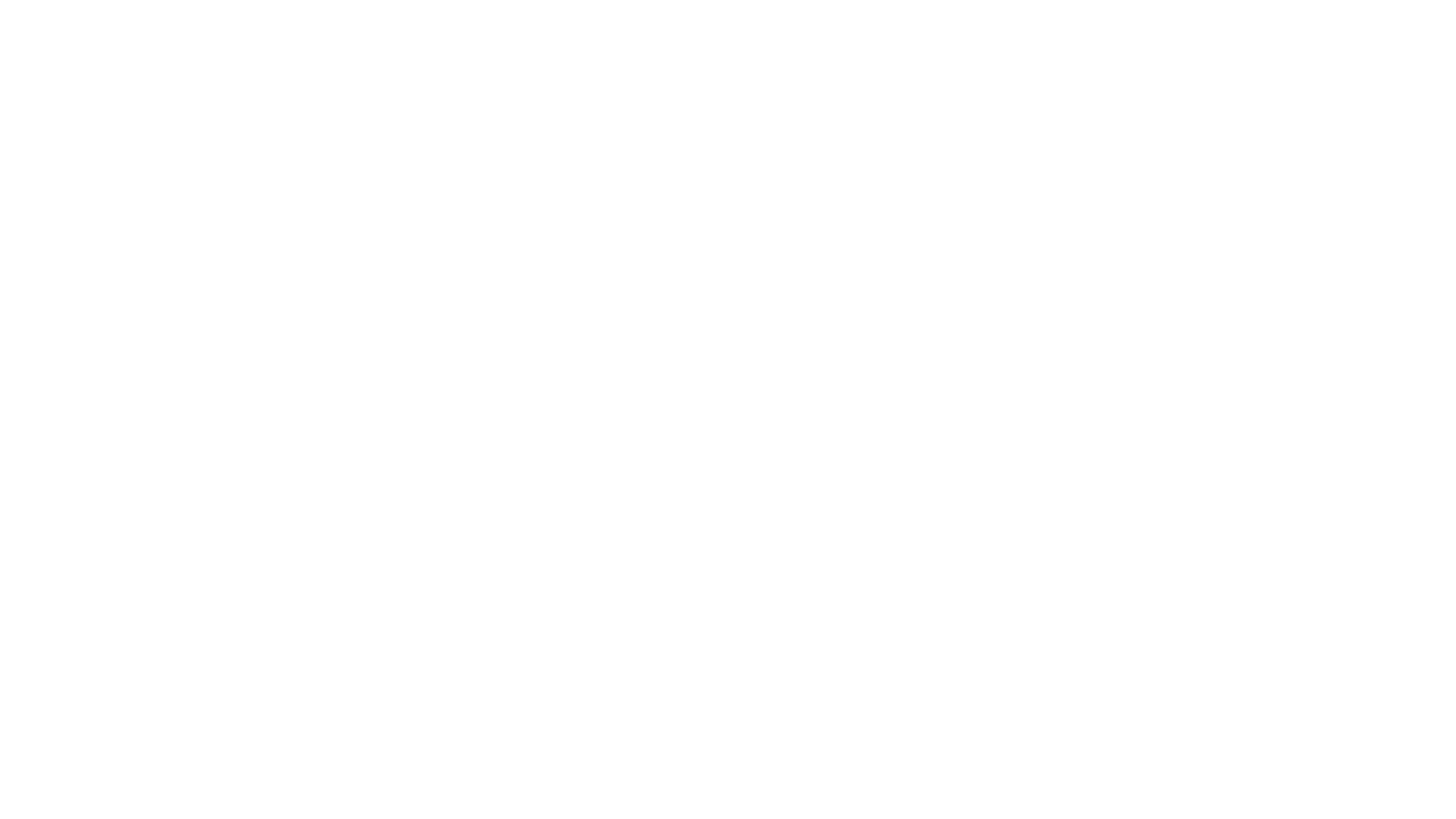 REGULAR INCOME v IRREGULAR INCOME
Regular Income Def Some source of finance are received on a regular basis
(Every month/week) for example, wages, salaries and Child benefit

Irregular Income Def This type of income is unpredictable and is not received 
every week or month for example Overtime
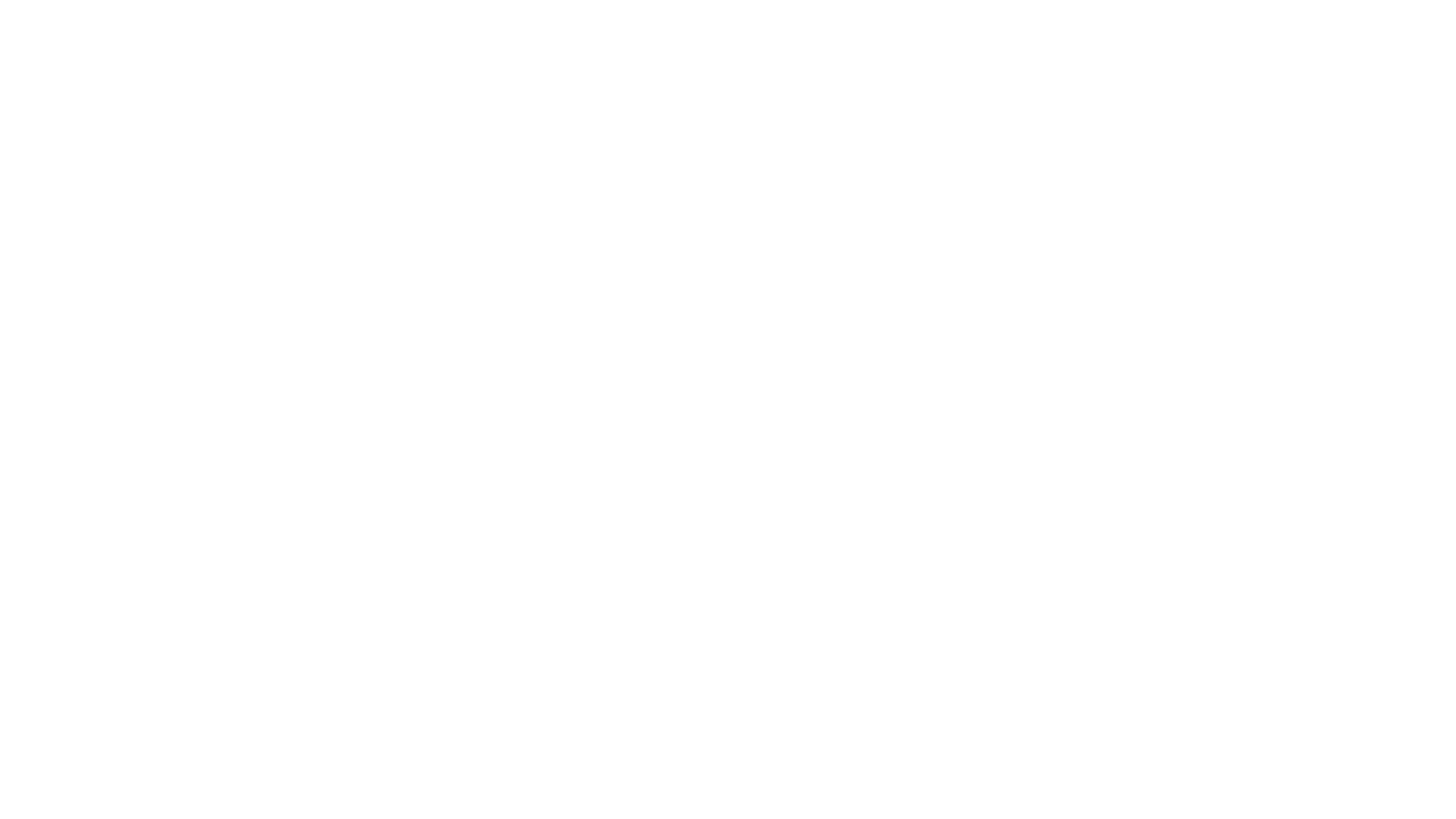 INCOME FROM EMPLOYMENT
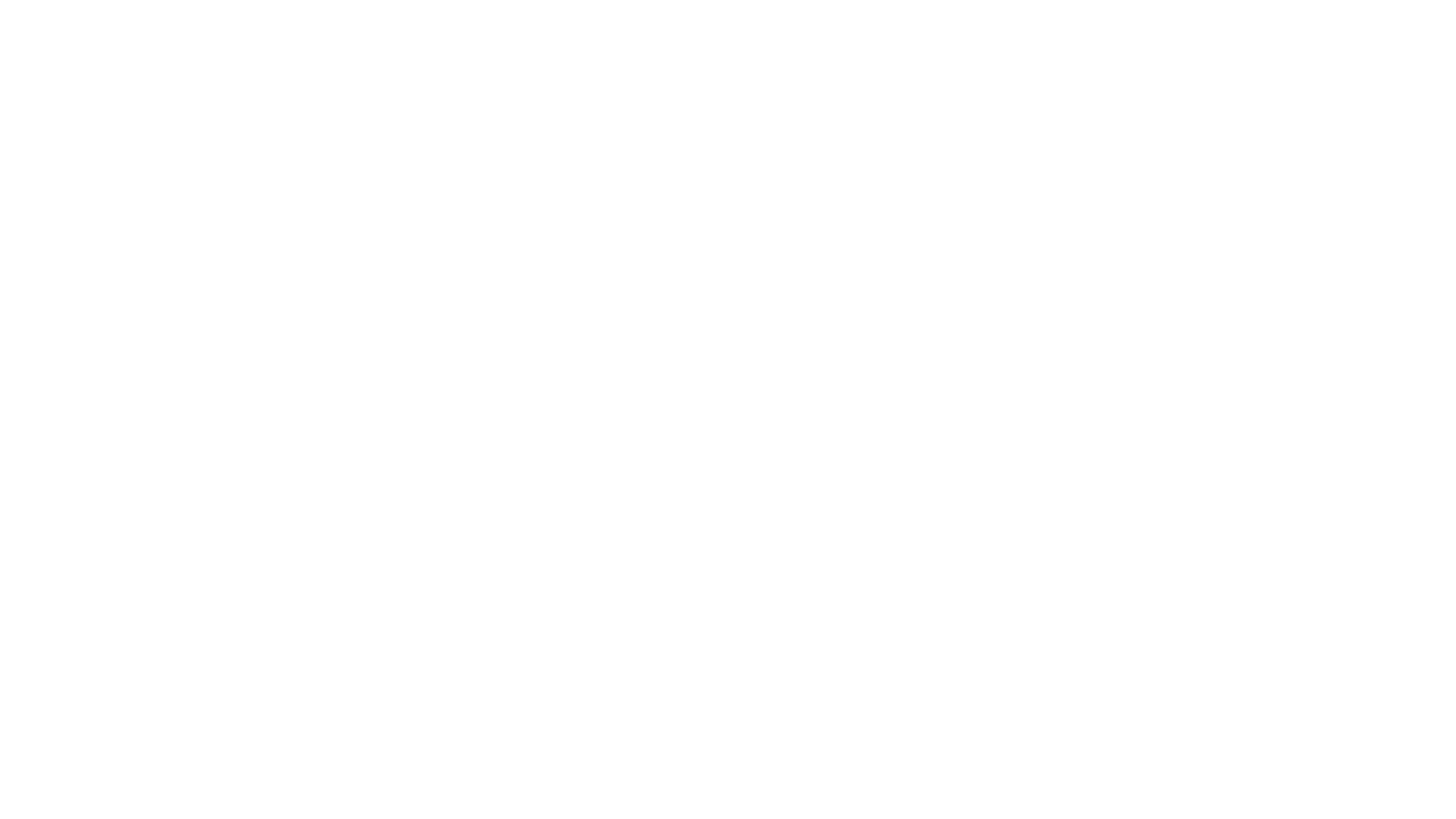 PAYMENT RECEIVED
The following are key terms related to pay off employees and individuals
Gross Pay Def This is the employees paid before any deductions. It is basis pay plus any extra income for example overtime
Formula for Gross Pay Gross pay = Basis Pay + Overtime + Bonuses
Net Pay Def This is also known as take home pay. It is the money left after deduction are taken away from Gross Pay
Formula for Net Pay Net pay = Gross pay - Deductions
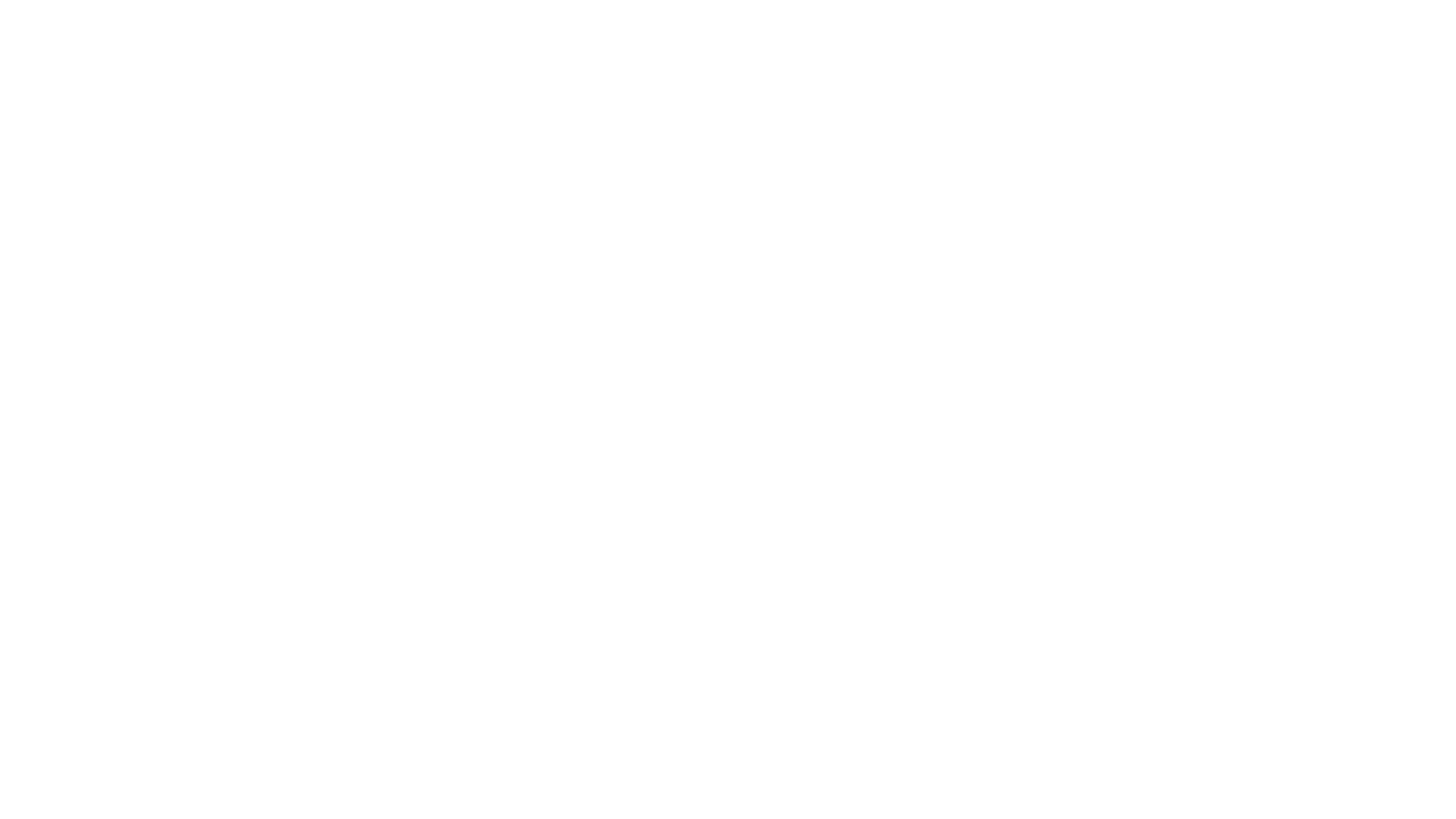 Deductions
There are two forms of deductions for an employee. These are 
1. Statutory and 
2. Voluntary deductions
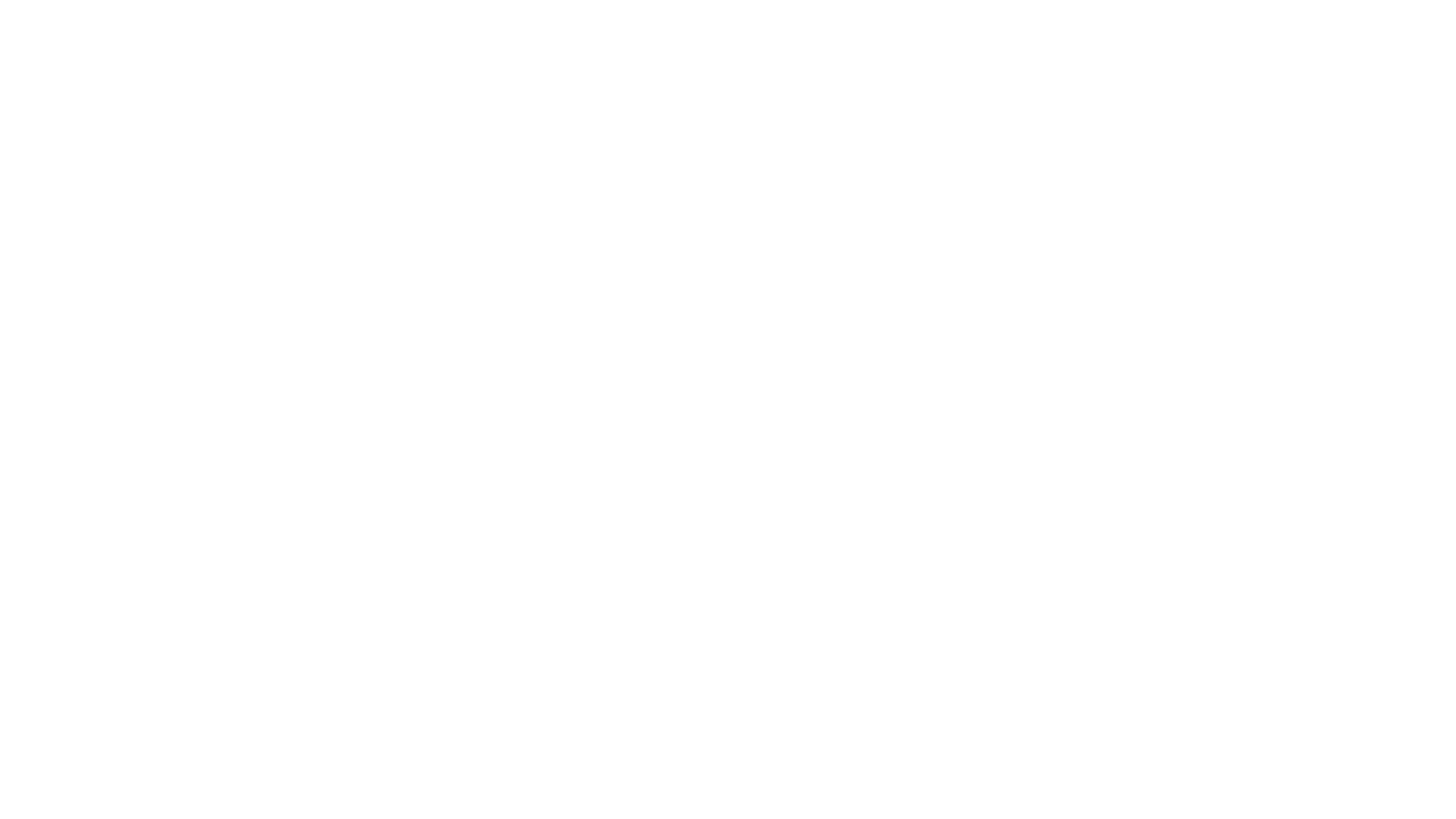 Deductions
Statutory Def These are compulsory deduction and must be paid by law. This money is paid to the Government to run the Country.  For Example, PAYE
The government uses this money to pay for service such as health and education. Most employees will pay 3 types of statutory deduction. These included 
Pay as you Earn (PAYE), 
Pay related Social Insurance (PRSI) and 
Universal Social Charge (USC)
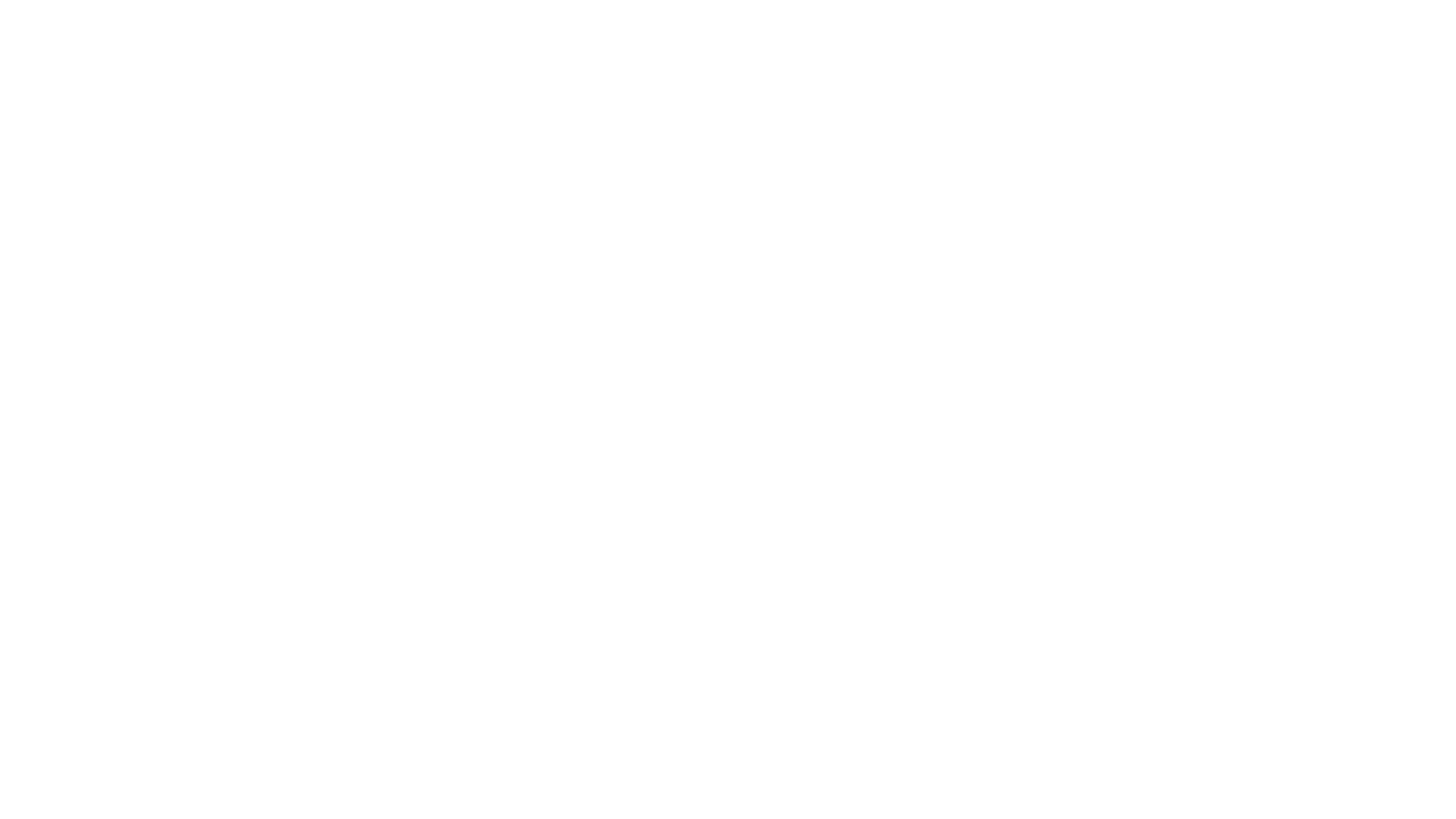 Deductions
Voluntary Deductions Def These are deduction that are not compulsory, and the employee  will choose to pay them for example Union fees VHI. This is extra money that employee decides to have deduced from their gross wage. This money might go towards – Pension, VHI or Union Fees

After deduction have been taken away from Gross Pay the money that is left is the money that is paid to the employee. This is usually paid by pay path – which means the money is transferred into the employee bank account electronically.
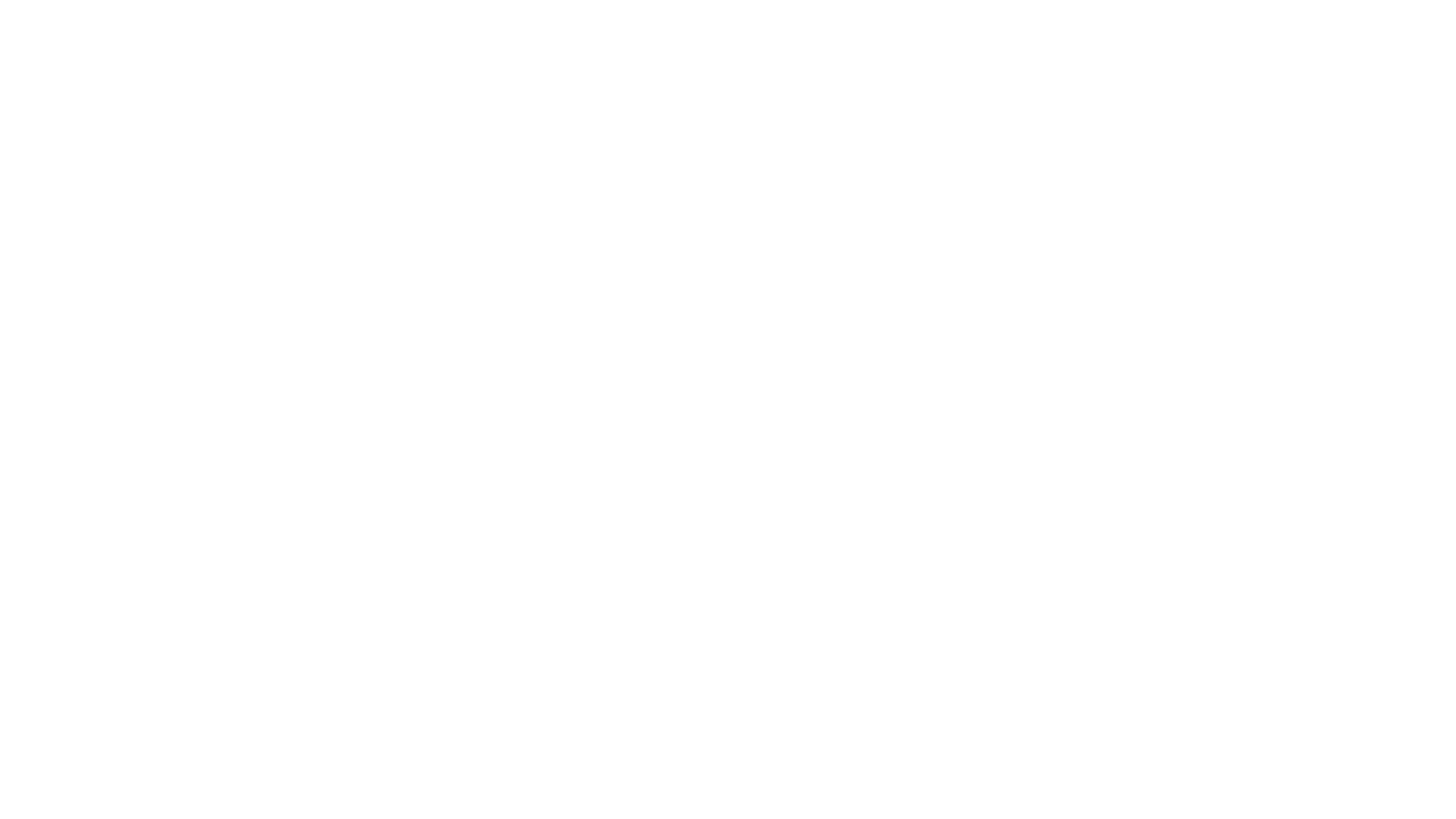 Disposal Income
Disposal Income  Def This is the money that the employee has left over after all income tax and compulsory payment have been paid.
Formula for Disposal Income Disposal Income = Gross Income – Statutory Deductions
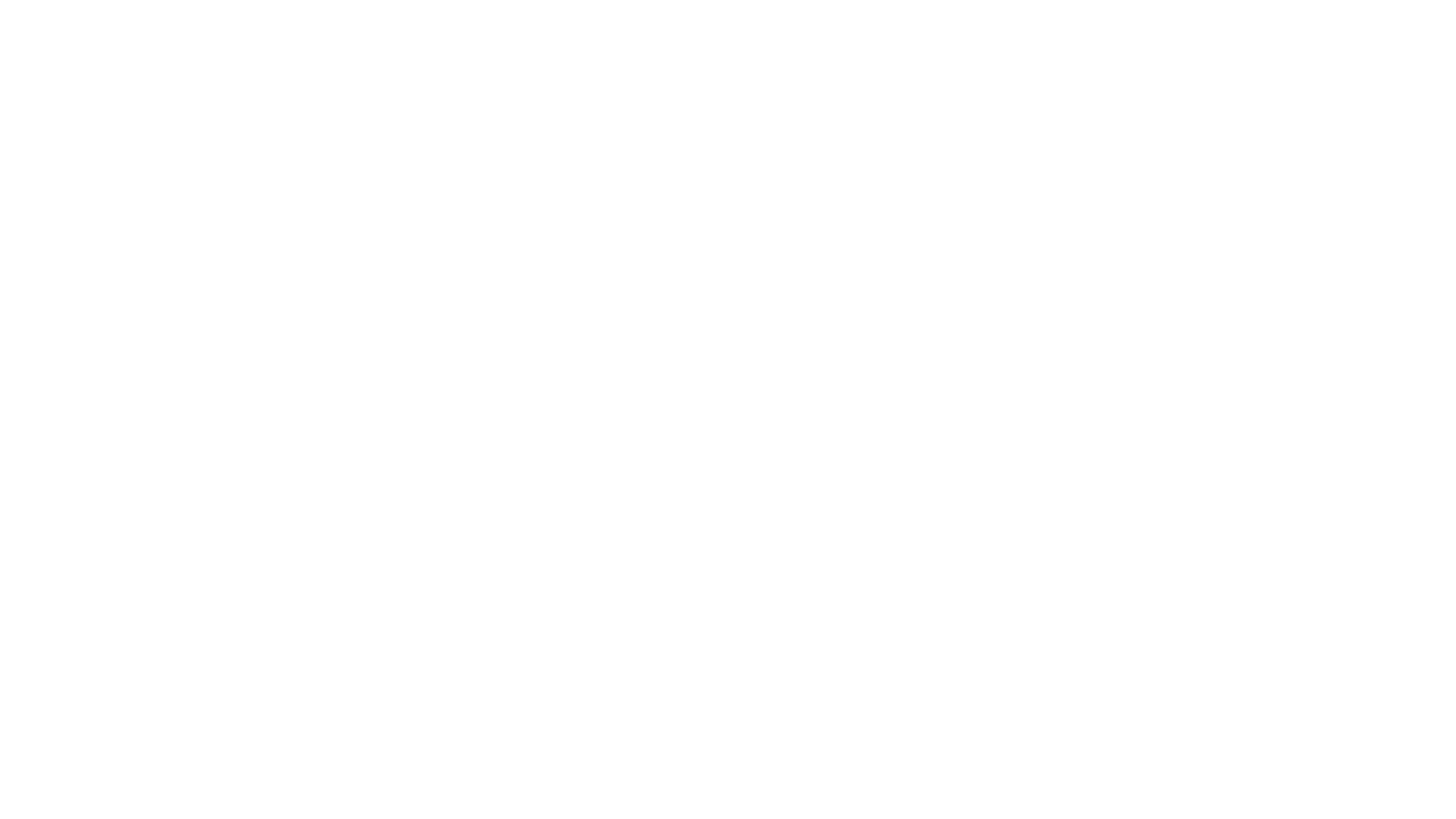 Discretionary Income
Discretionary Income  Def This is the money that an employee has left over after all taxes and essential spending has been paid
Formula for Disposal Income  Discretionary income = gross Income – Statutory deduction – Essential payment s(Bills)
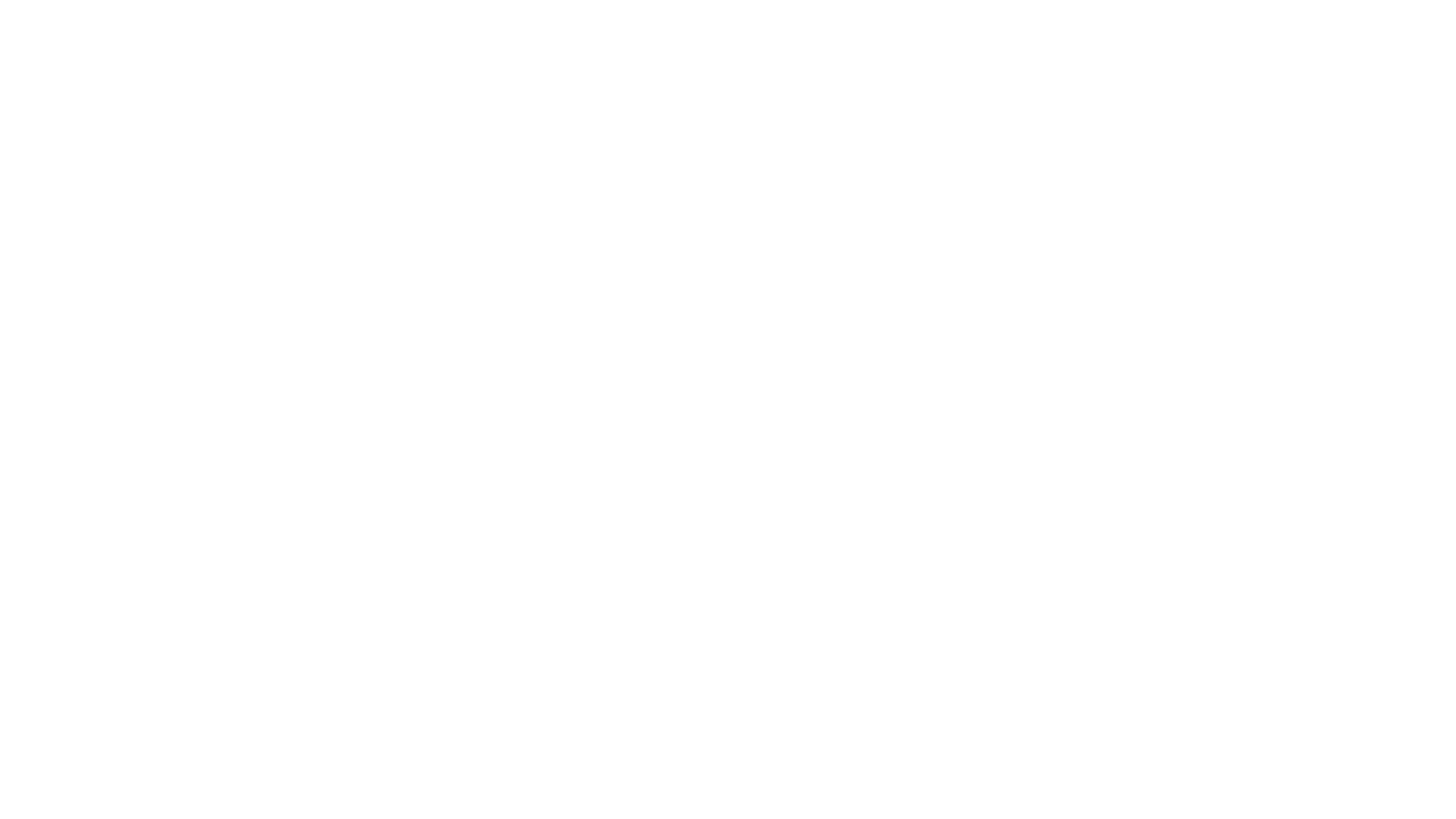 INCOME CALCULATIONS
You have to be able to Calculate the 
Gross Pay
Deductions
Net Pay

See the following tutorial videos - https://mrryanjcb.weebly.com/tutorials---wage--income-calculations-12.html